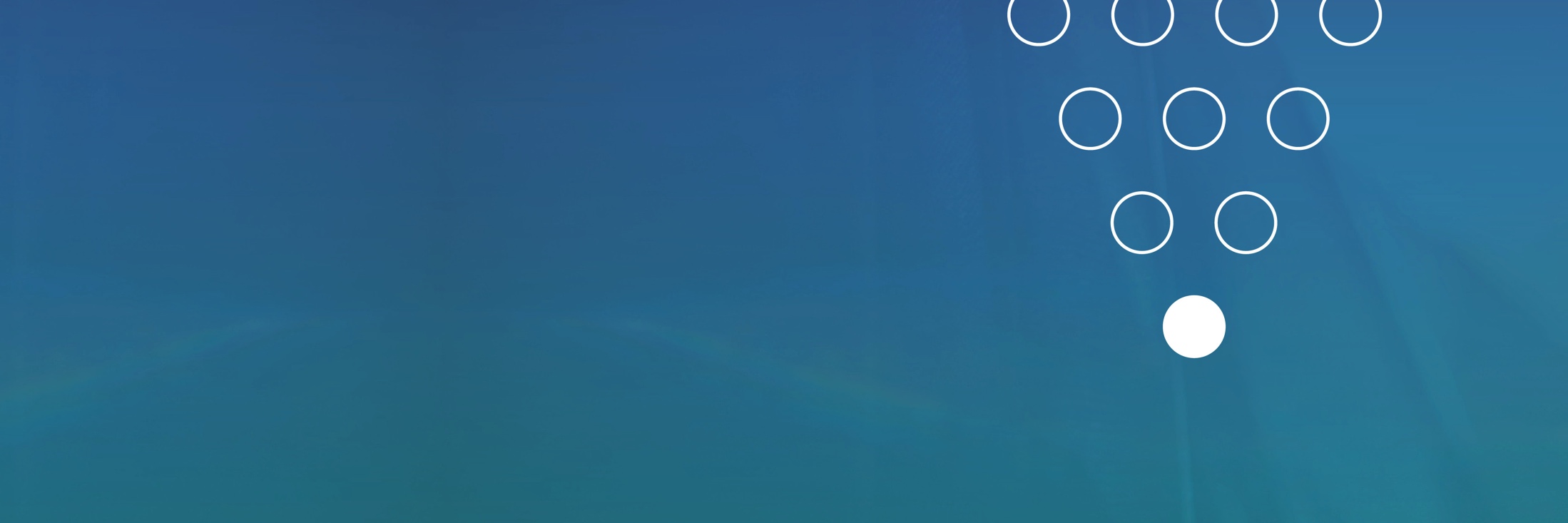 New River Leadership Naomi Nash
Anglicare G100 October 2019: 
Introduction to Psychological safety
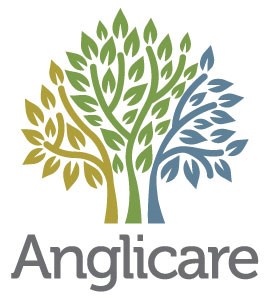 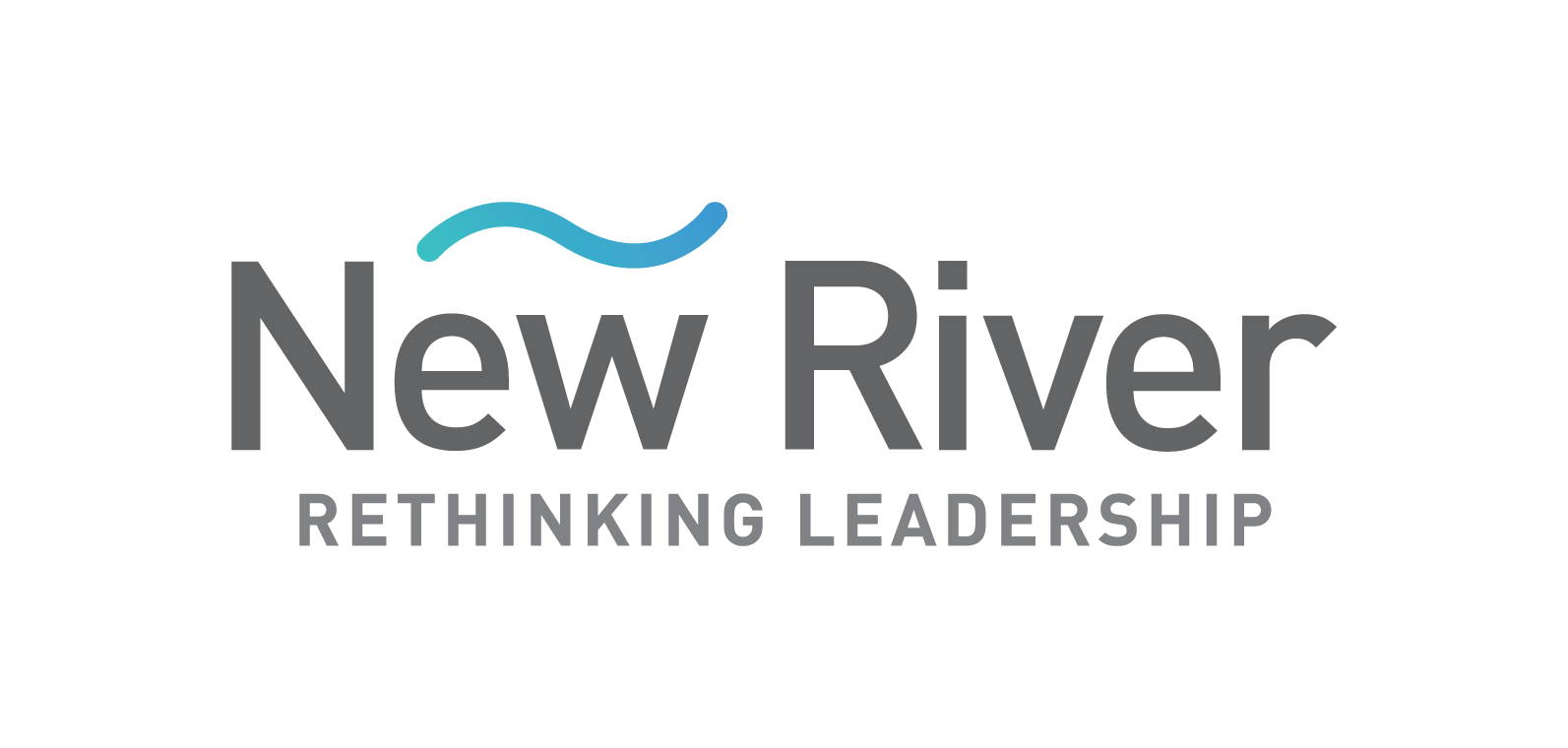 Naomi Nash - Introduction
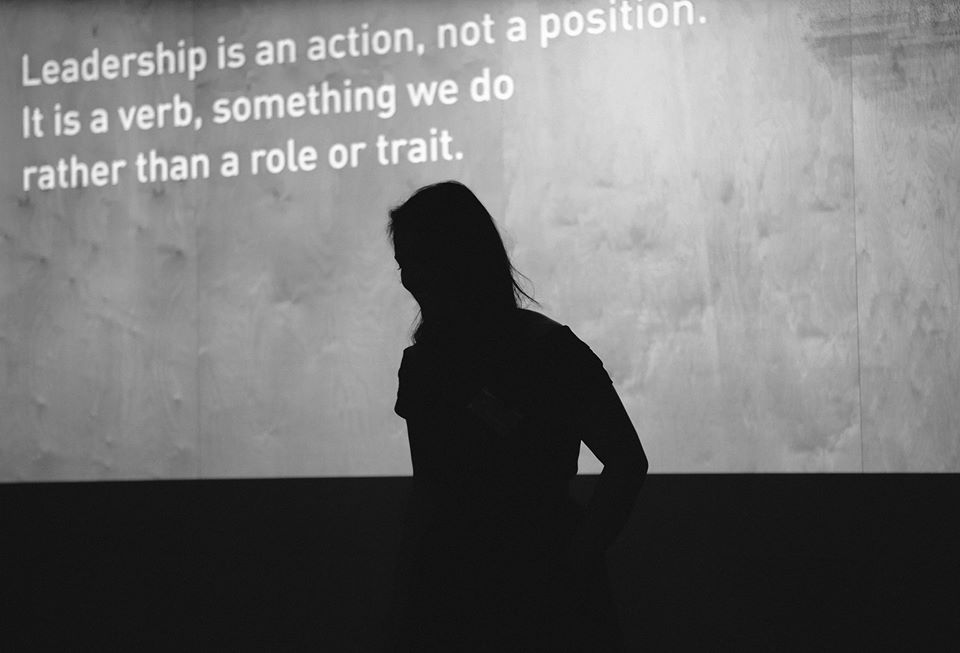 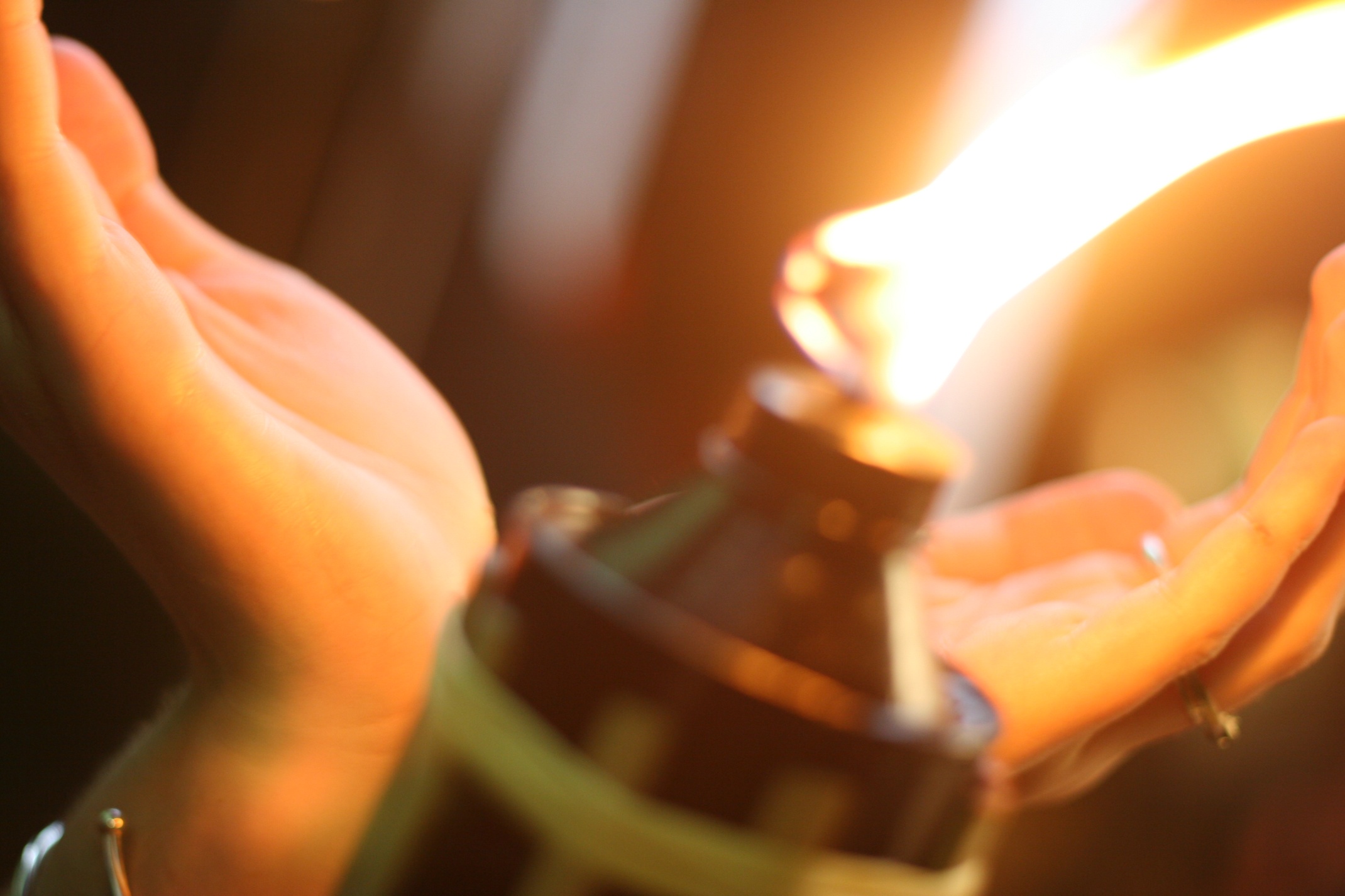 What is Psychological safety?
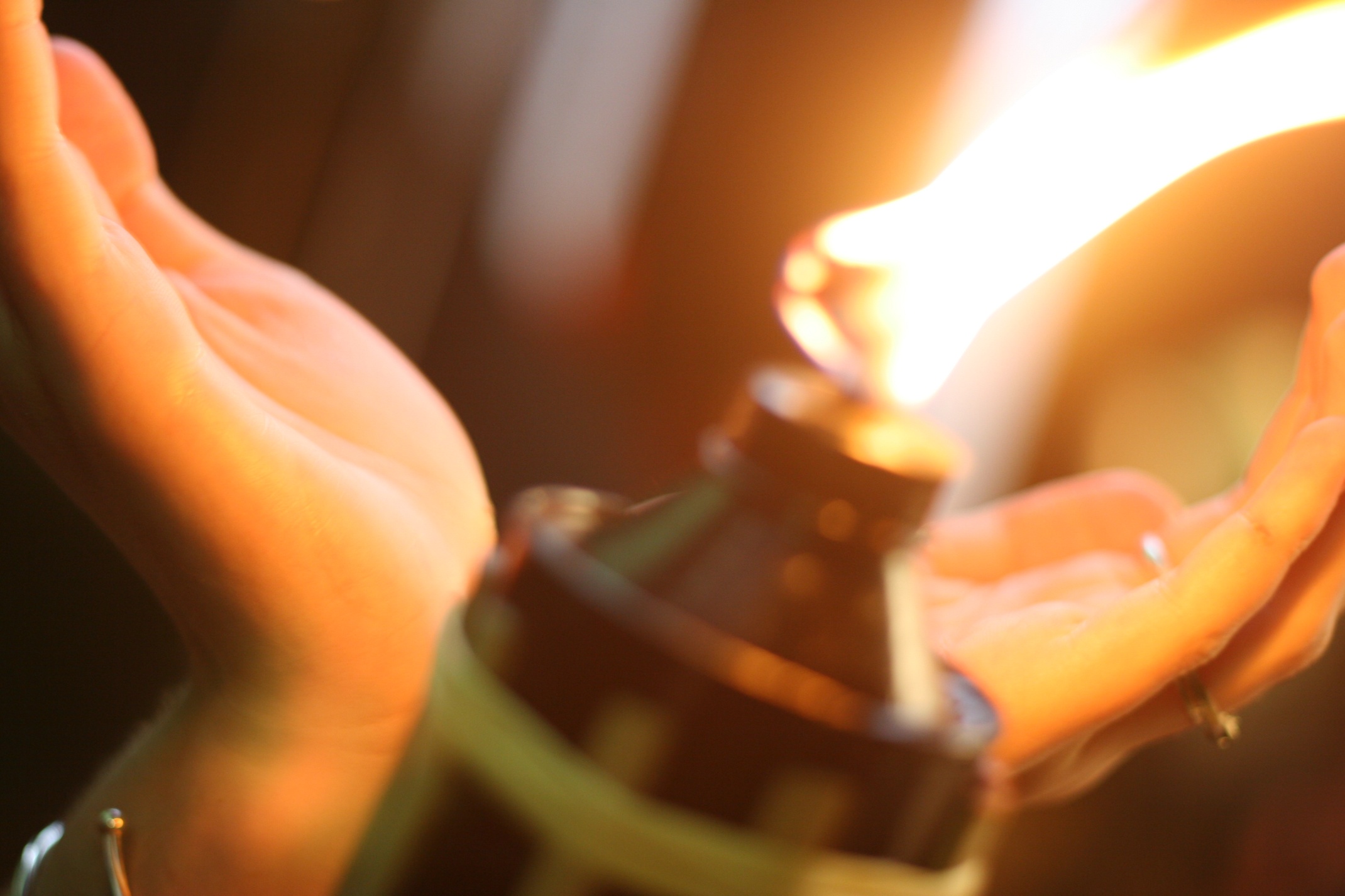 a shared belief held by members of a team that the team is safe for interpersonal risk taking
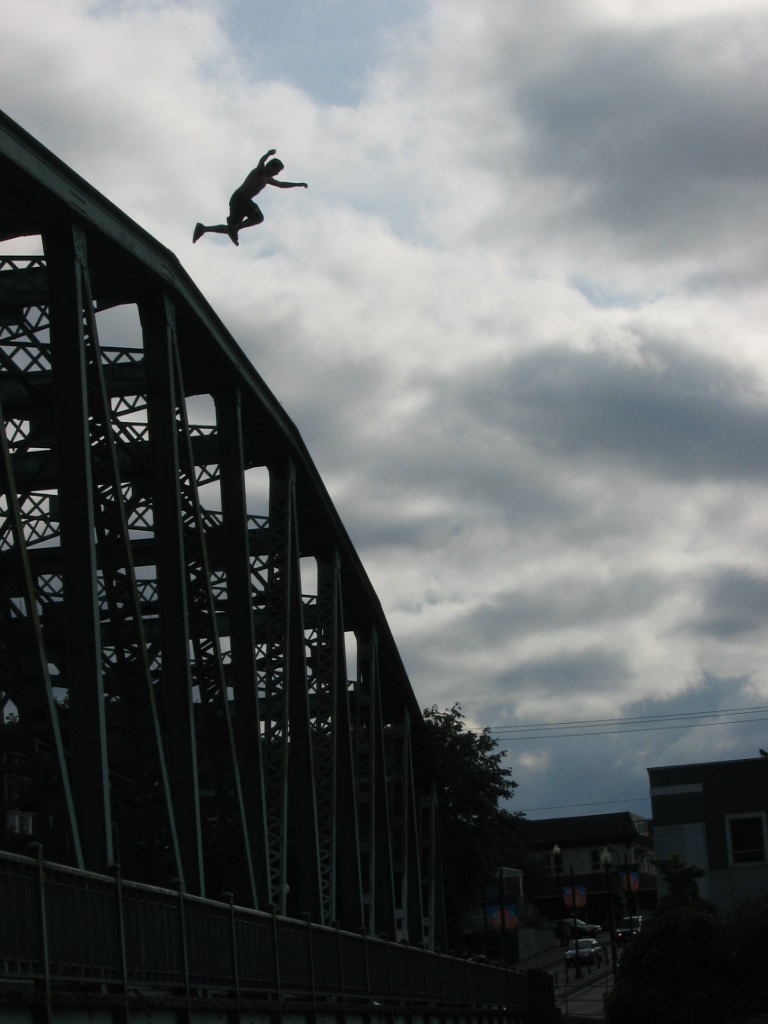 Beyond Trust
In interpersonal contexts,fear = anticipated shame
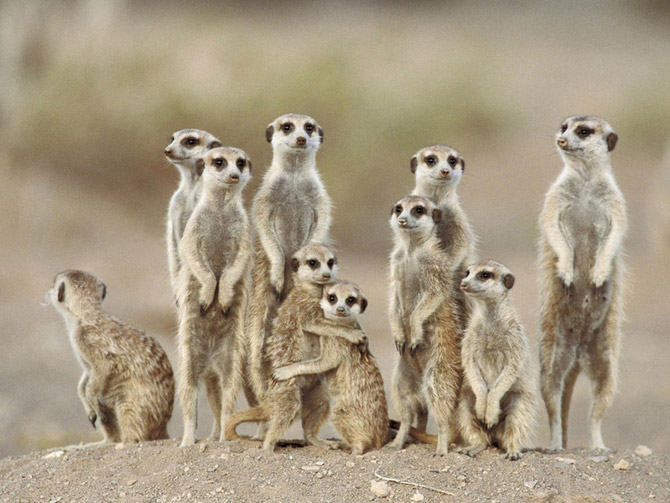 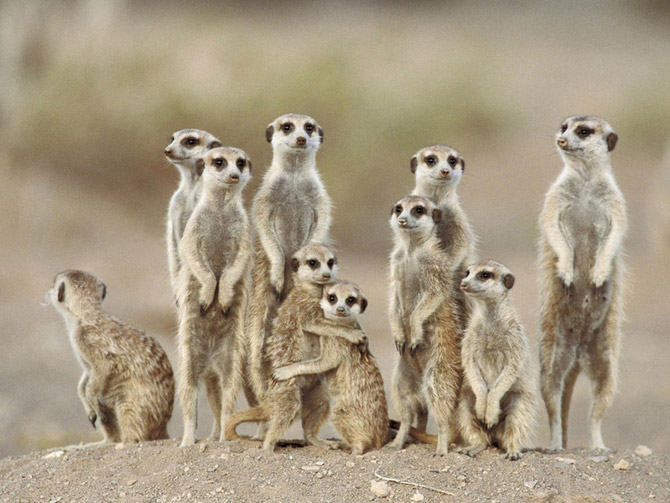 If I ask this question, raise this concern, admit mistake, share this idea, will I be…
Rejected
Ridiculed
Othered
Lose face by creating an unfavourable impression on people who influence decisions, promotions, raises and work assignments
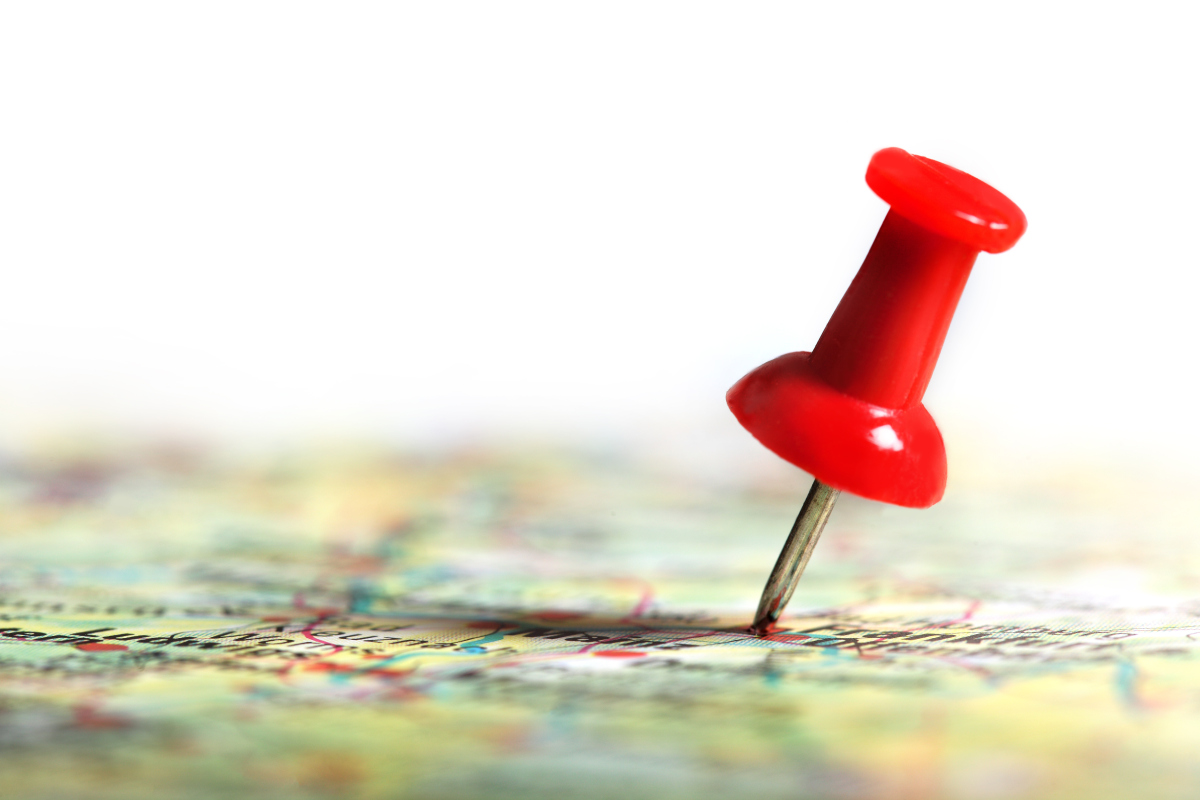 Origins of Psychological Safety in research
Amy Edmonson’s 1999 study of error rates in hospital teams

Project Aristotle at Google
What becomes possible in psychologically safe teams?
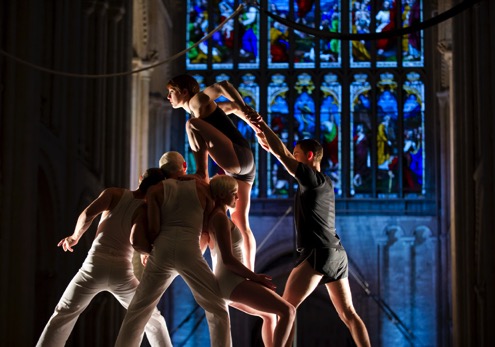 Learning behaviours
seeking feedback
sharing information
asking for help
talking about errors
experimenting
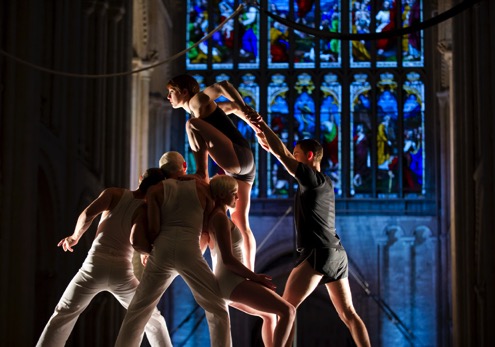 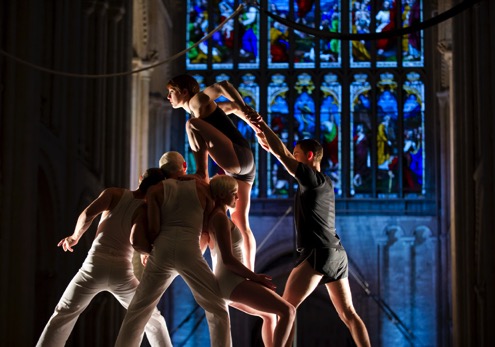 Collective Intelligence

teams detect changes in the environment 
learn about customers' requirements
Improve collective understanding of  situations
discover unexpected consequences of previous actions,
reveal errors early and save costs
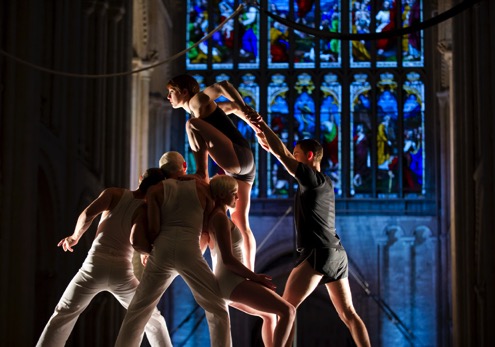 Collaborative behaviours

Clarity of goals
Shared purpose
Growth mindset
Contribution orientation 
Vulnerability
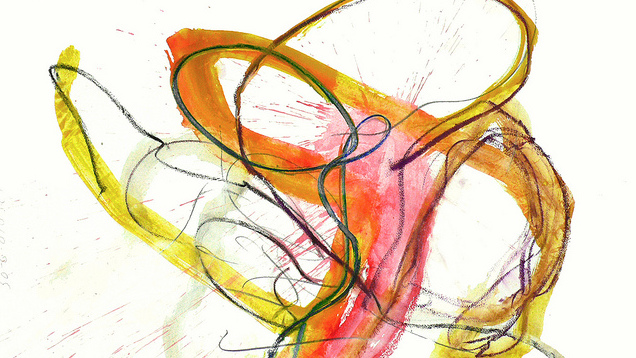 Psychological safety is an antecedent to learning, innovation, wellbeing and team performance
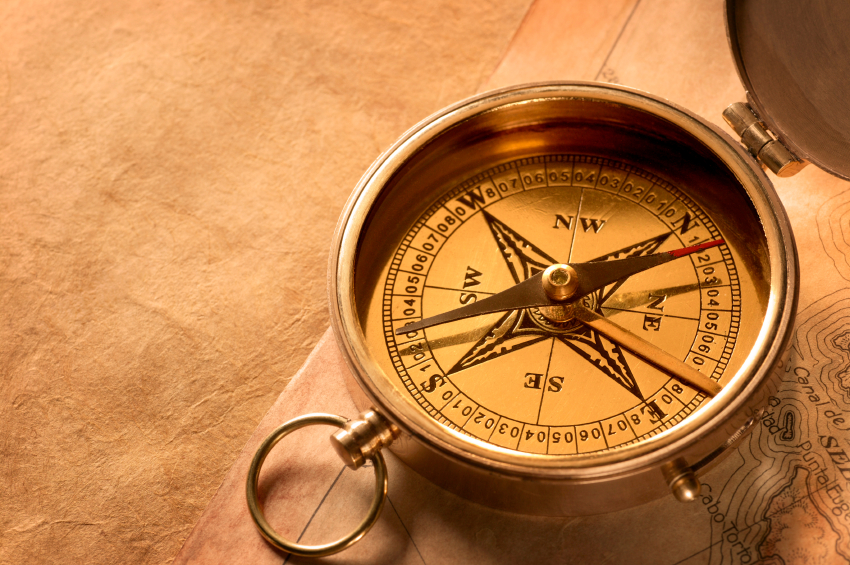 “A team's history mattersin shaping psychological safety. Shared beliefs about how others will react are established over time."
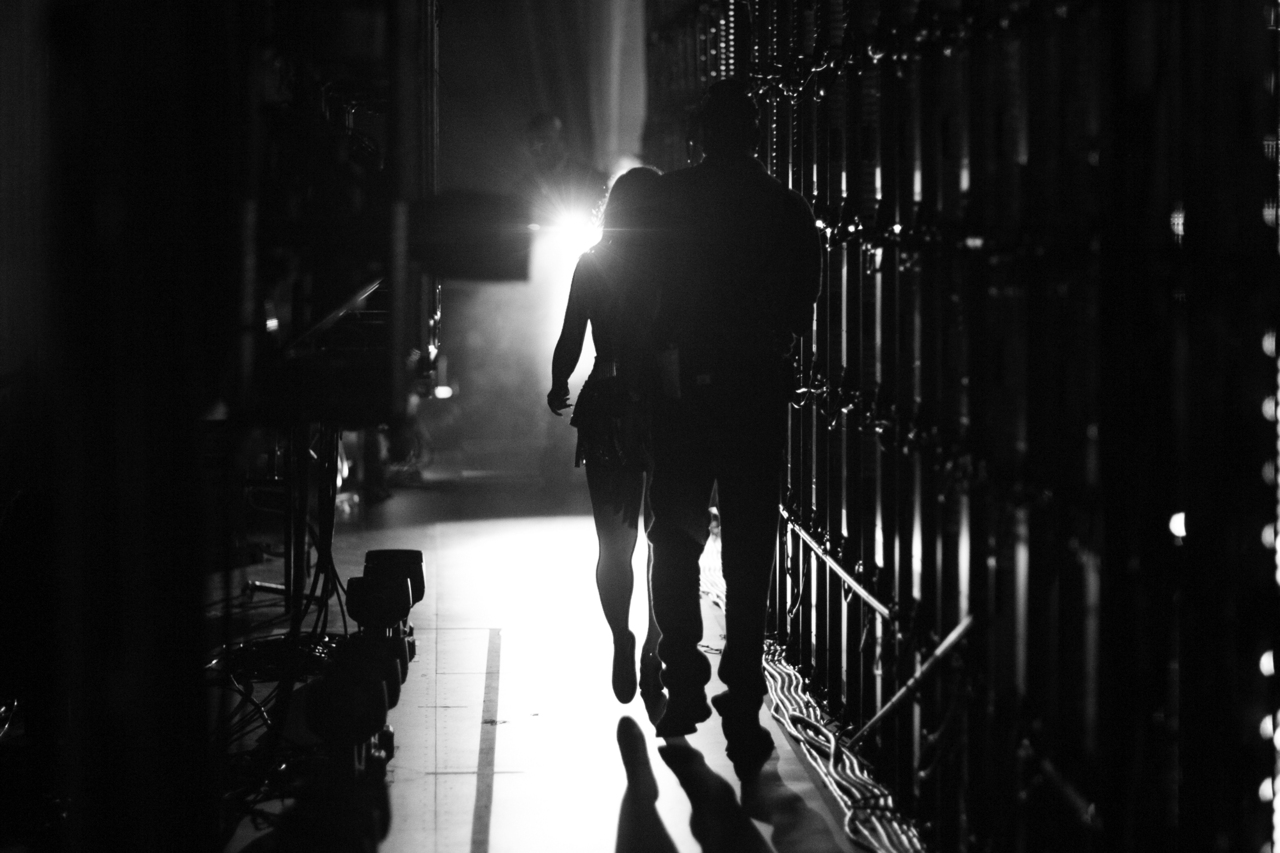 Over to you
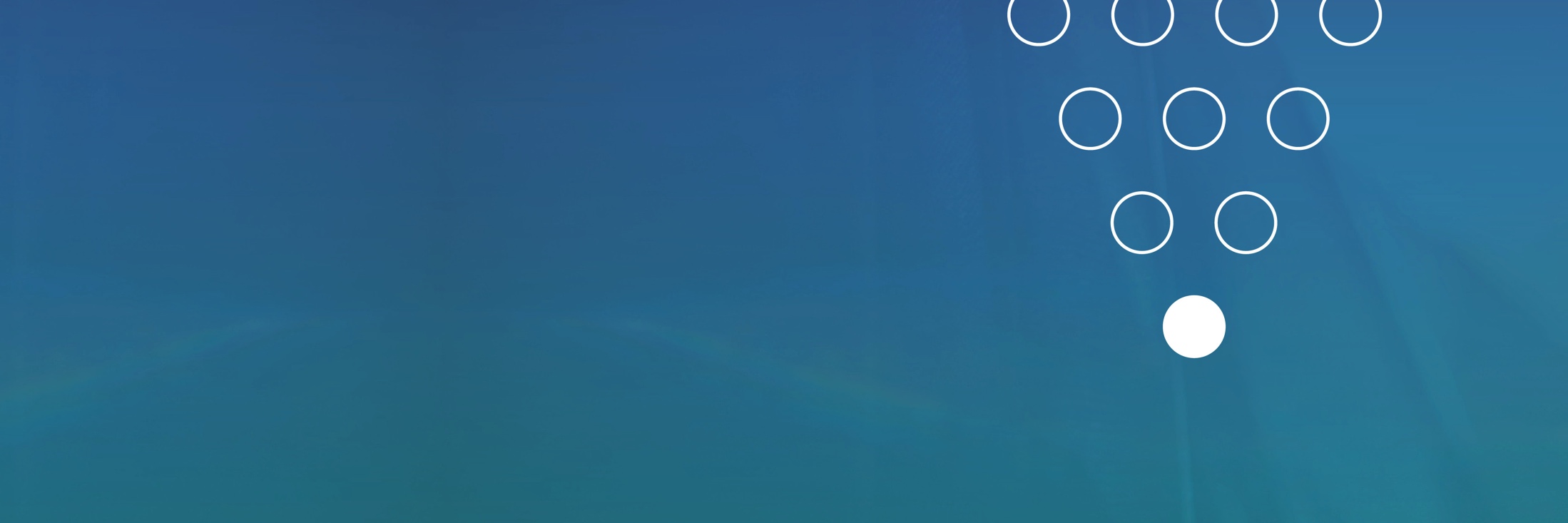 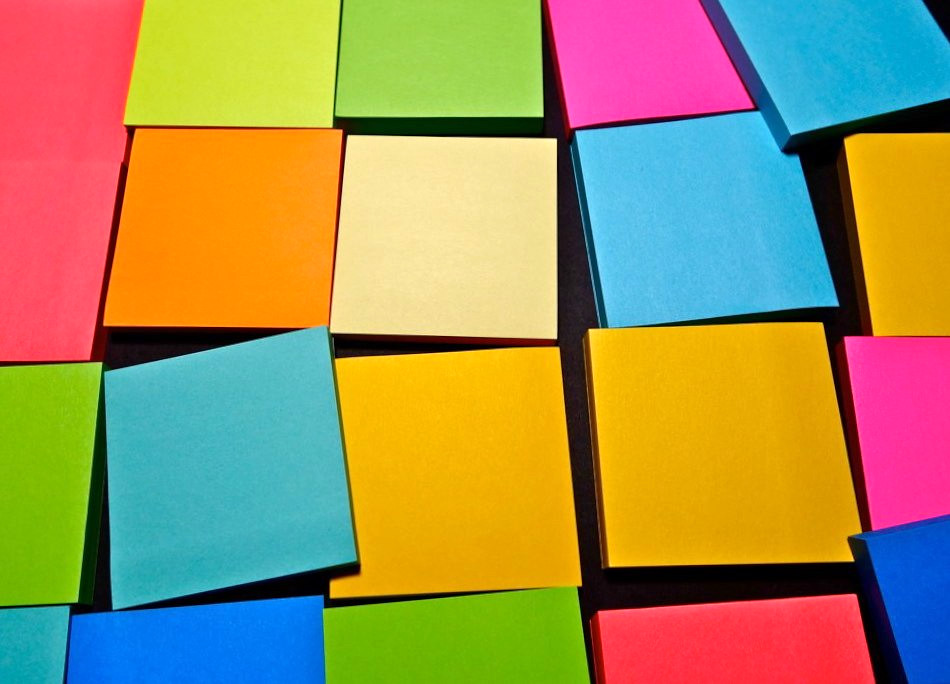 Thinking about yourself and your most direct teams:

What would need to change for me to feel consistently safe at work?

What would need to change for us to be consistently safe together?
Where to from here?
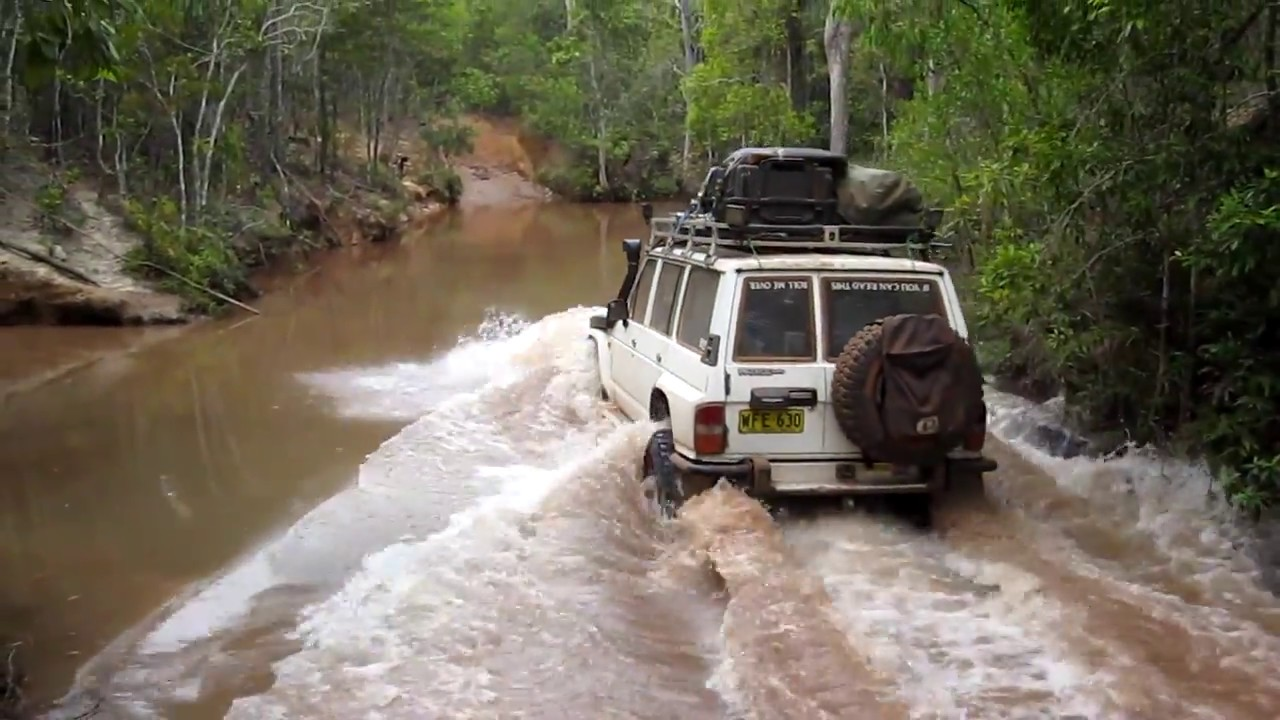 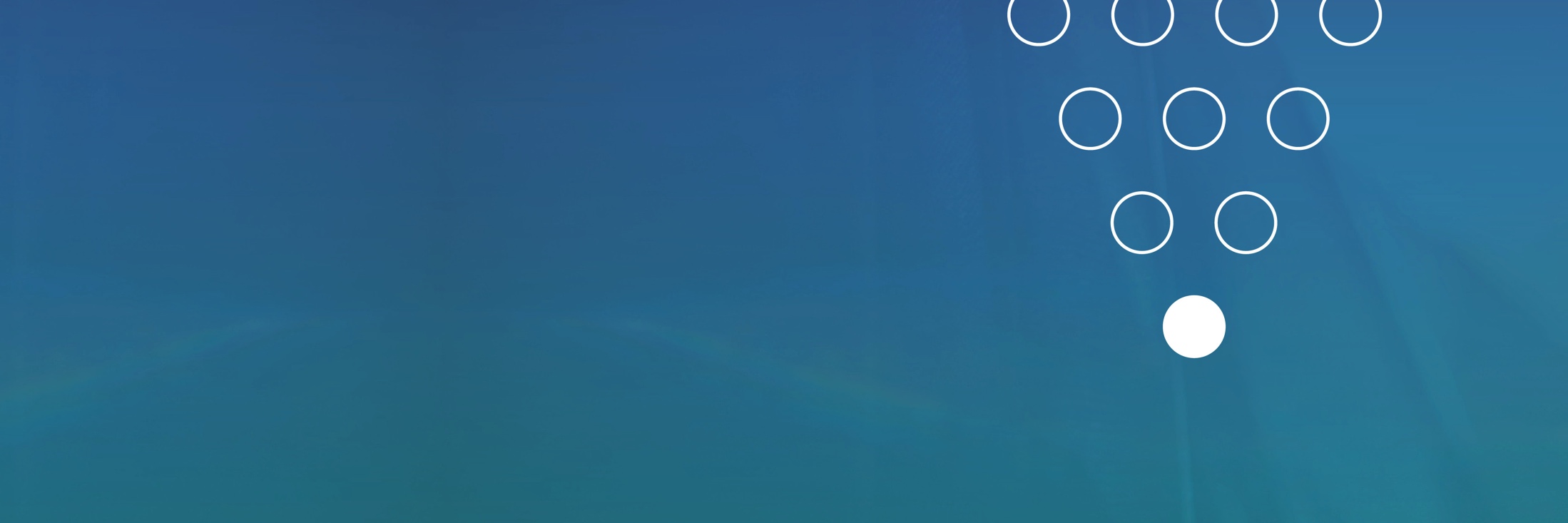 “Fast-paced work environments require learning behaviour to make sense of what is happening as well as to take action. With the promise of more uncertainty and change, teams are in a position to provide an important source of psychological safety for individuals at work.

- Amy Edmonson
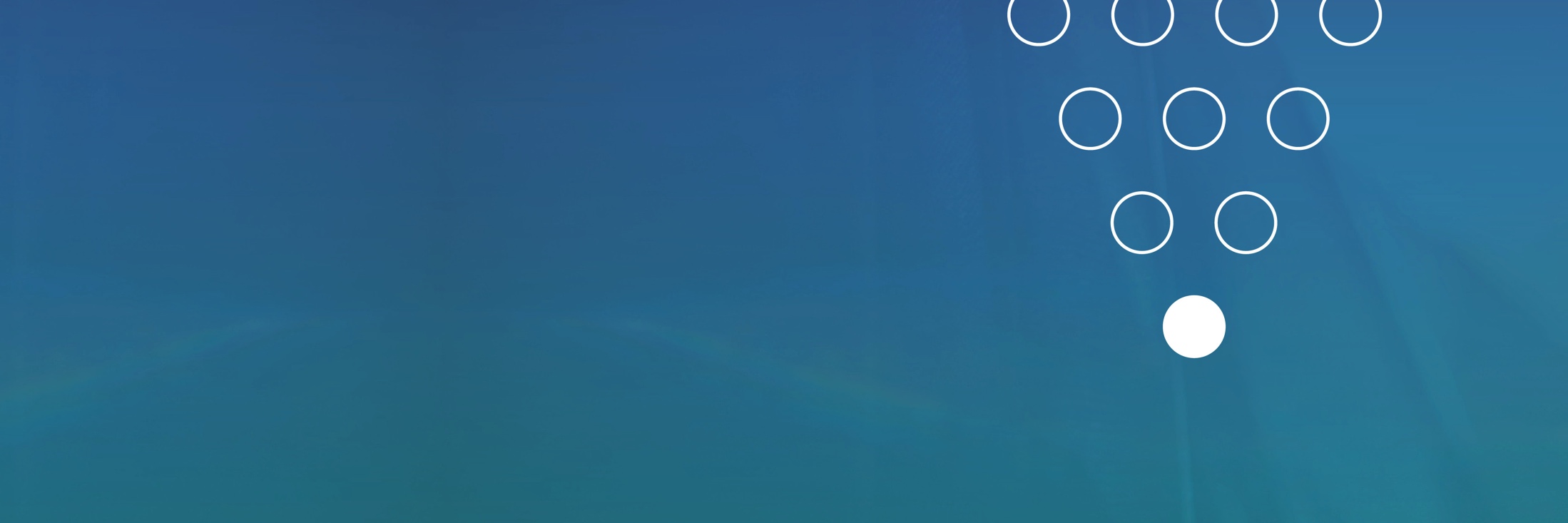 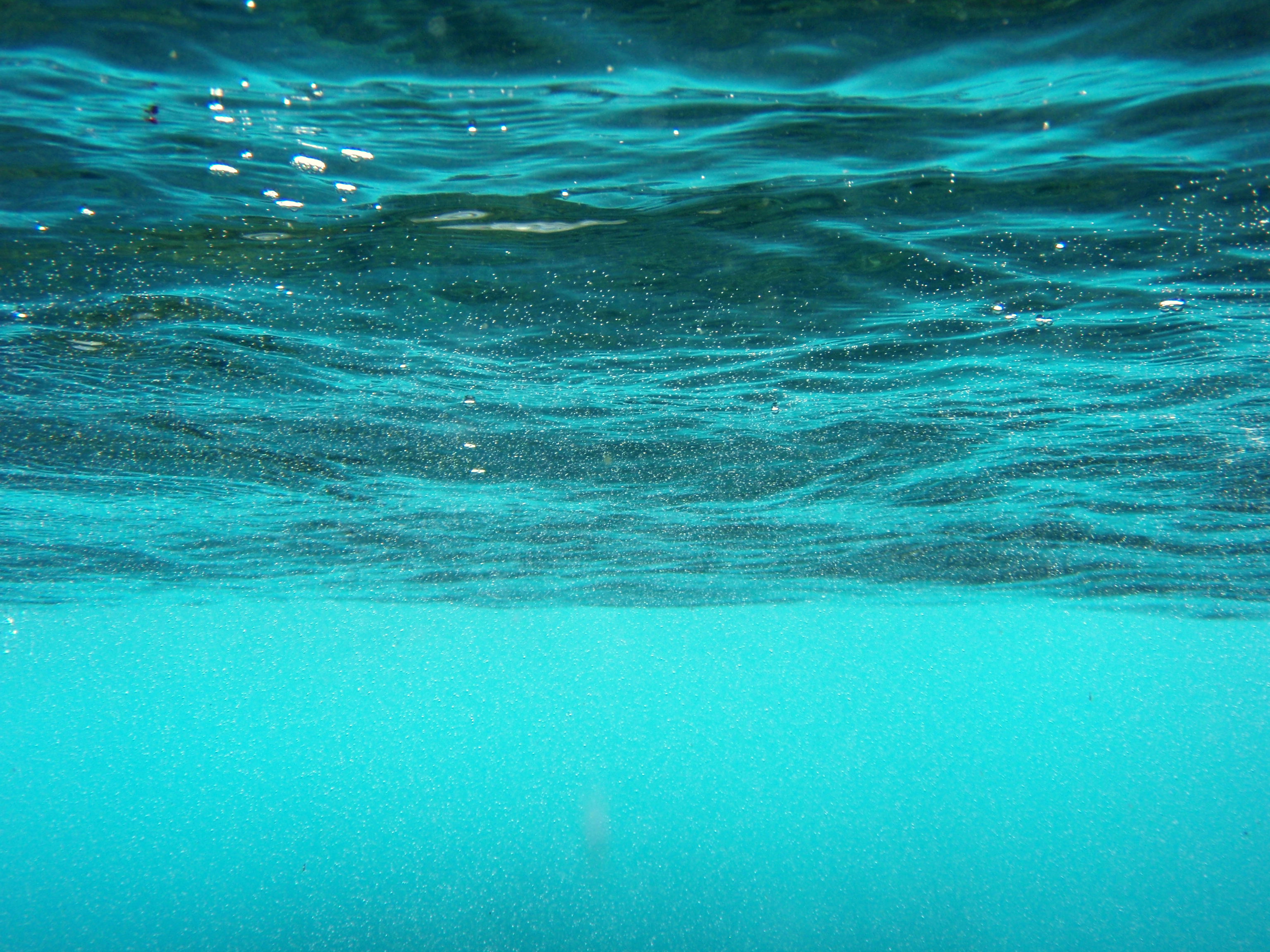 Slide Deck // Further reading
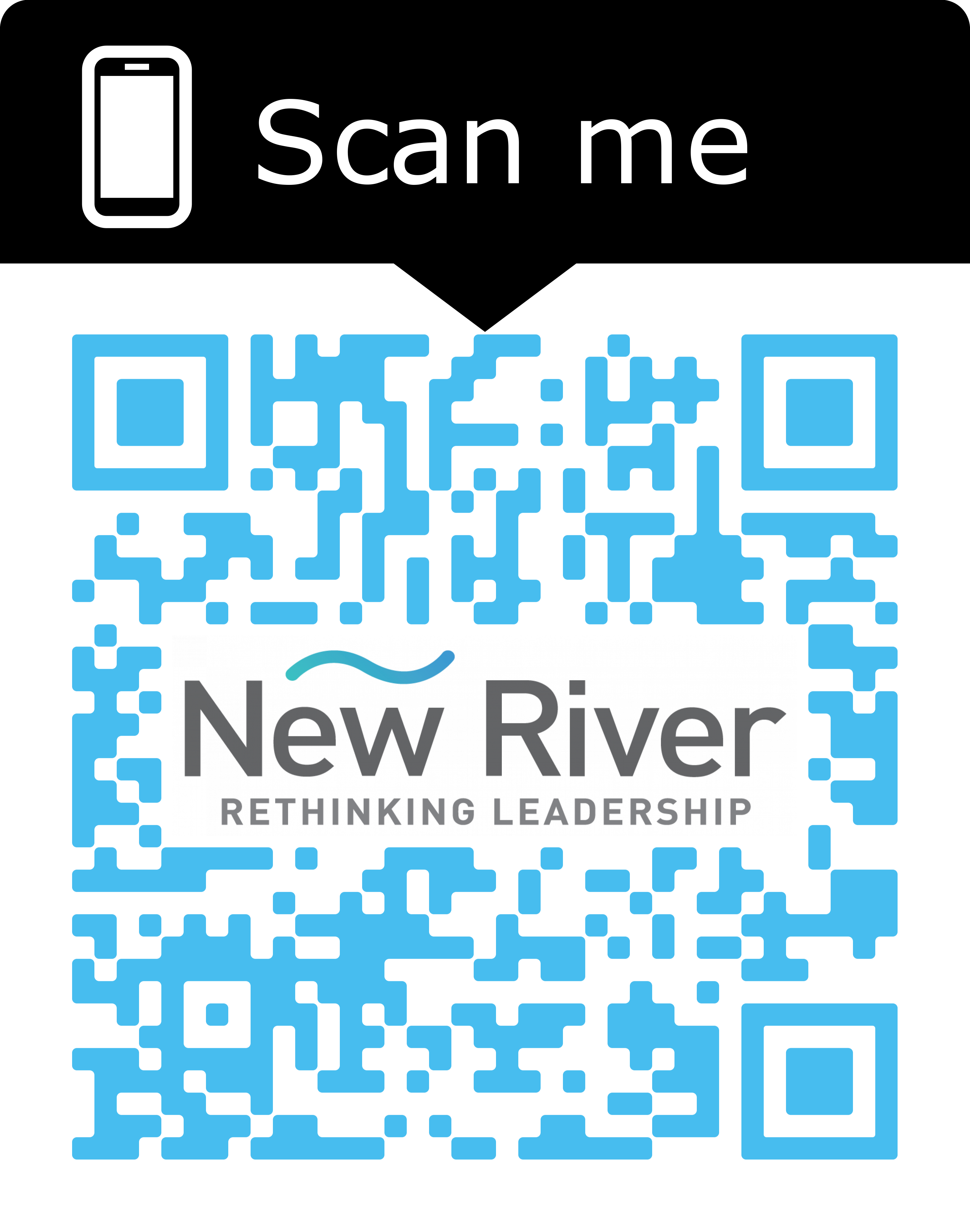 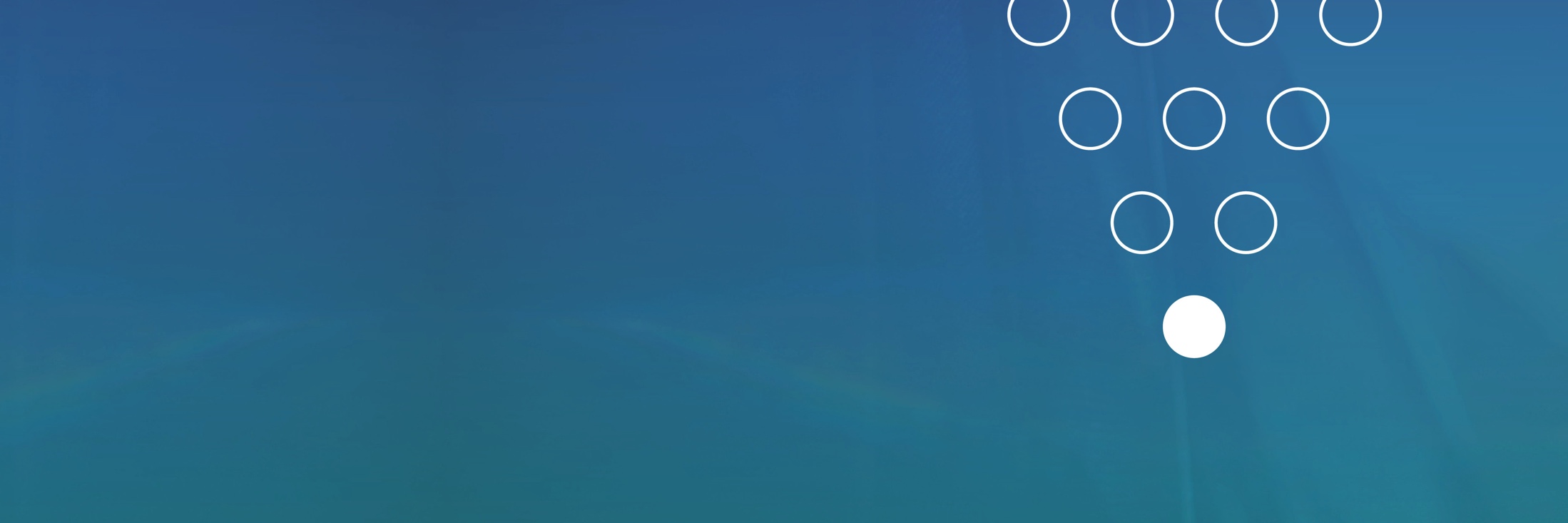 New River Leadership Naomi Nash
Naominash@newriver.org.au
Ph: 0407 907 849
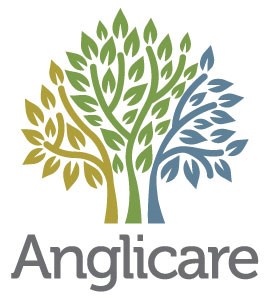 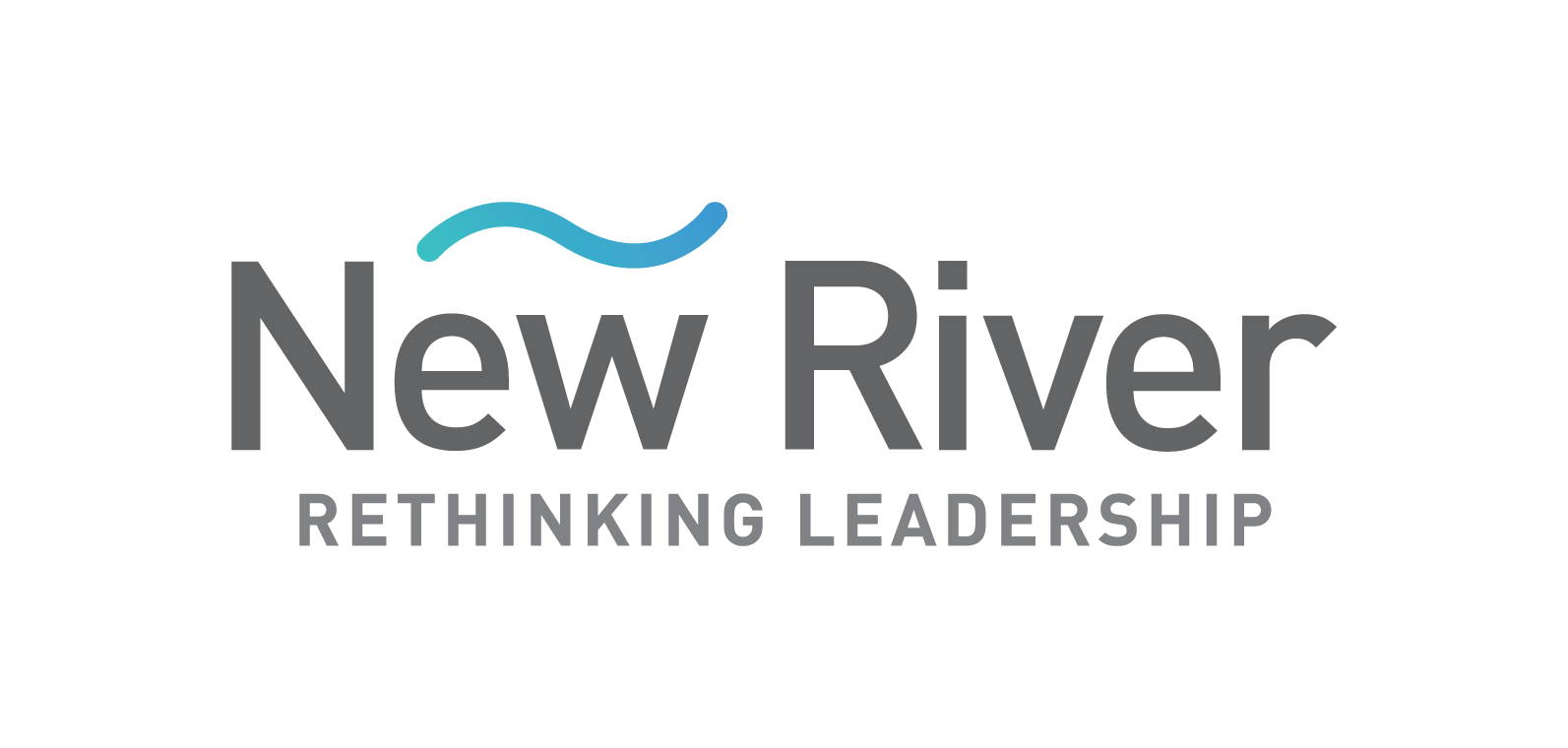